National Info DayBosnia and Herzegovina– 2nd call for proposals
Banja Luka, 31th March 2017
Danube Transnational Programme
What is DTP?
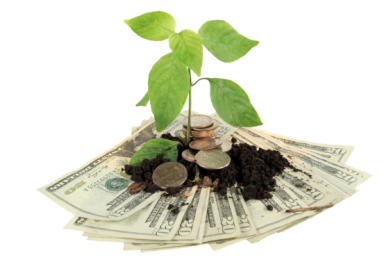 DTP is a financing instrument 

One of the 107 Interreg Programmes 2014-2020
(cross-border, transnational, interregional)
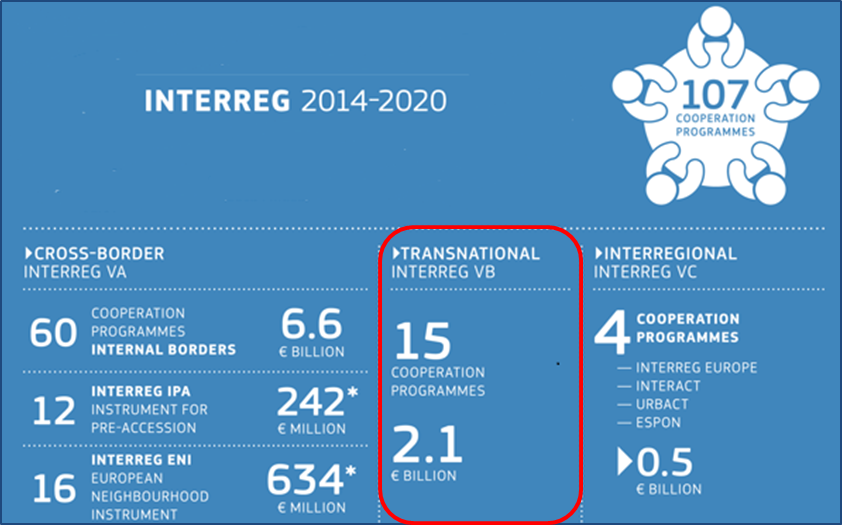 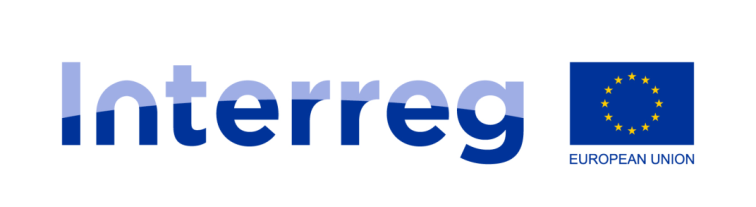 Programme area
14 countries:

9 EU MS: DE, AT, CZ, SI, SK, HU, HR, RO, BG 
3 EU (potential) candidate countries: RS, ME, BiH
2 EU neighbourhood countries: UA, MD
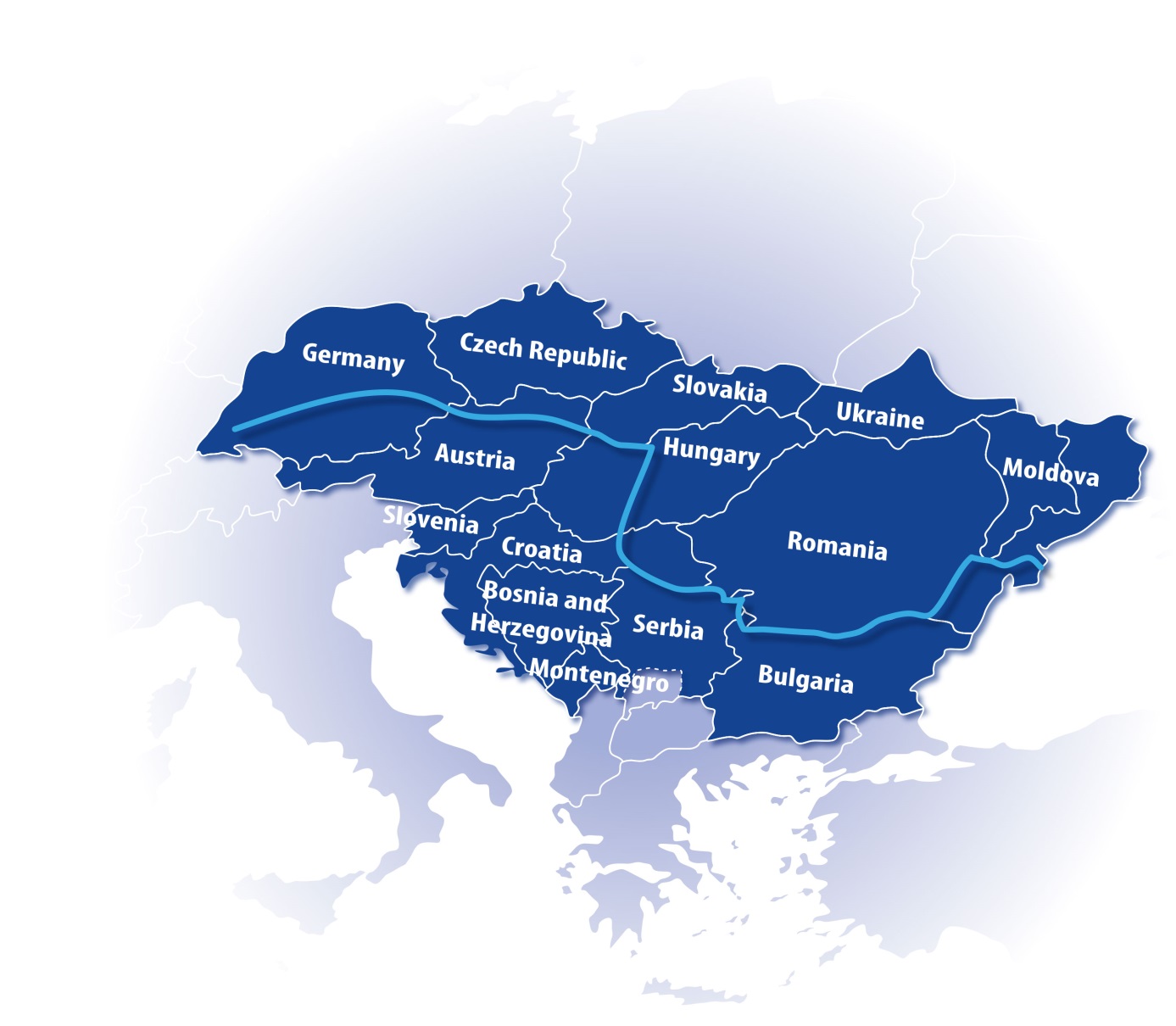 What activities do DTP finance?
DTP supports joint cooperation projects which: 

- Develop institutional capacity
and ensure knowledge transfer

	
	- Pave the way to new investments 


			- Support the development of a common 			framework for policy implementation
			in various fields
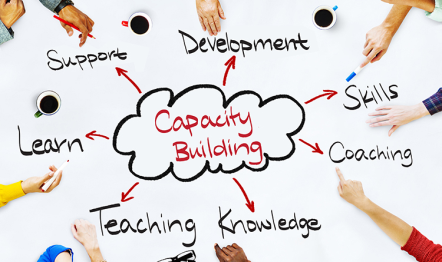 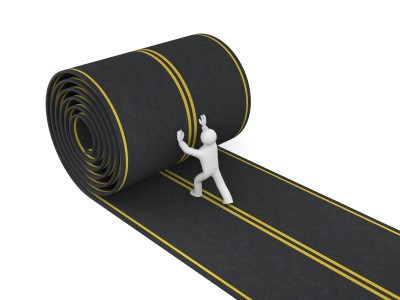 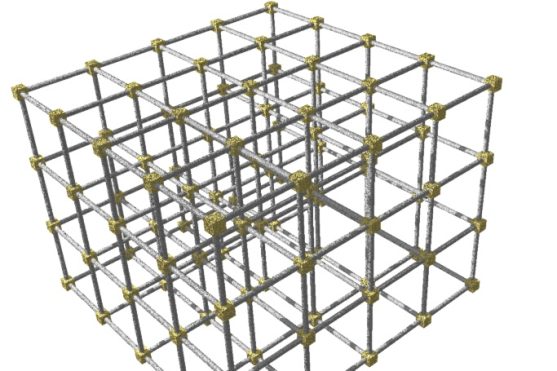 What activities do DTP finance?
DTP supports joint cooperation projects which: 
				
				
				- Support policy harmonisation
				in various fields


	- Develop innovative solutions
	to common problems
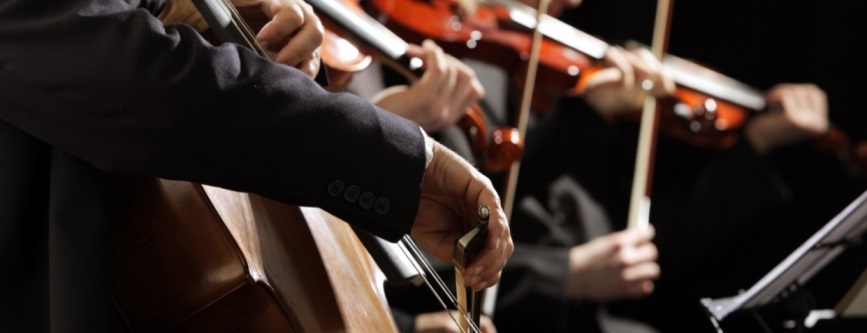 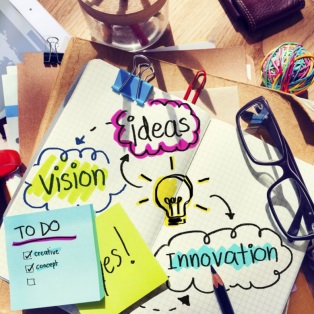 What DTP is NOT!
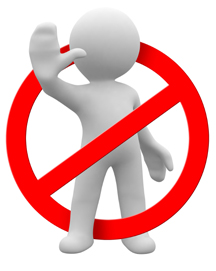 DTP is NOT:

The Danube Strategy Programme!
EUSDR!
The only financing instrument for EUSDR!
A Programme addressing Danube riparian areas only!

A Programme for big infrastructure!

A research Programme!

A Programme aiming at mere networking!
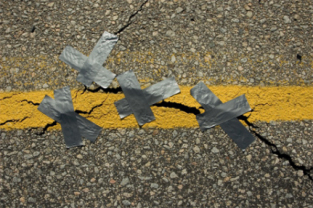 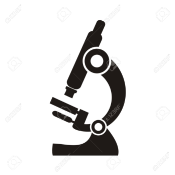 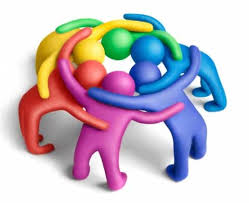 How DTP is structured?
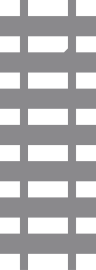 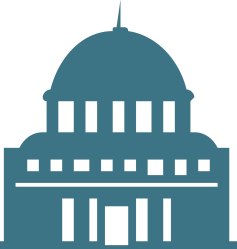 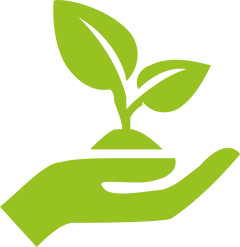 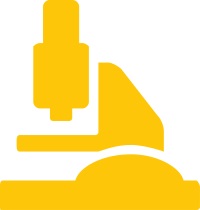 What are the key principles?
Real transnational character 
Result-oriented approach 
Sustainable development
Durable and transferrable outputs
Integrated territorial approach 
Qualitative partnership 
Efficiency in terms of mobilised resources
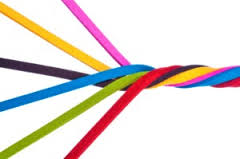 Who can apply?
Public sector


International organisations

Private sector



* LP and IPA PP cannot be profit-making organisations!
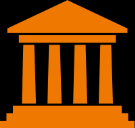 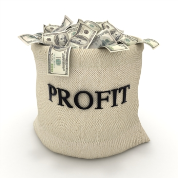 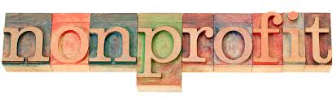 Who can apply?
Minimum 3 financing partners from 3 different DTP countries
(LP and at least 2 other PPs)

	
		         LP – must come from an EU MS
		               – cannot be profit-making organisation
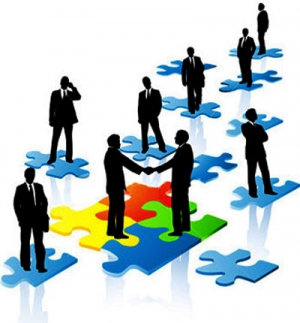 Geographic eligibility
Direct EU financing only for PPs located in Programme area (including MD* & UA*)
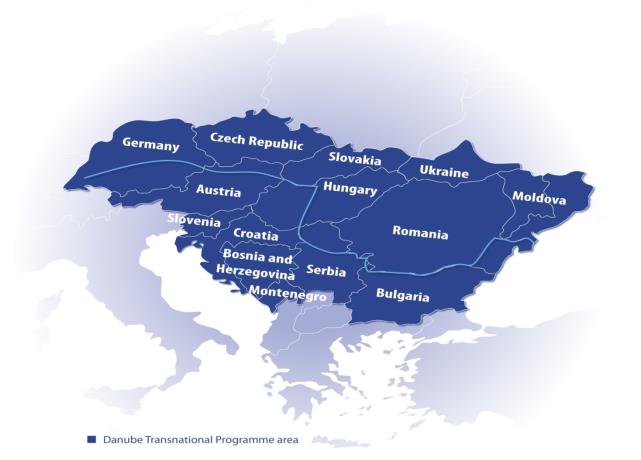 Type od Partners
Funding sources
ERDF 
PPs from EU MS
ASPs


IPA
PPs from BA, RS, ME

ENI (conditional)
PPs from MD, UA
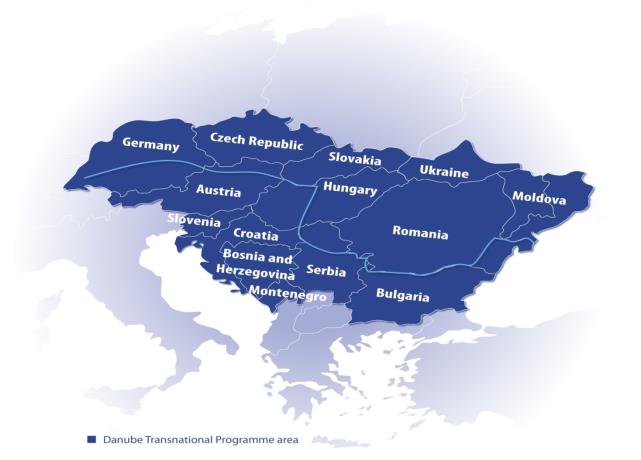 ENI
ERDF
IPA
Second Call
When will it be launched?
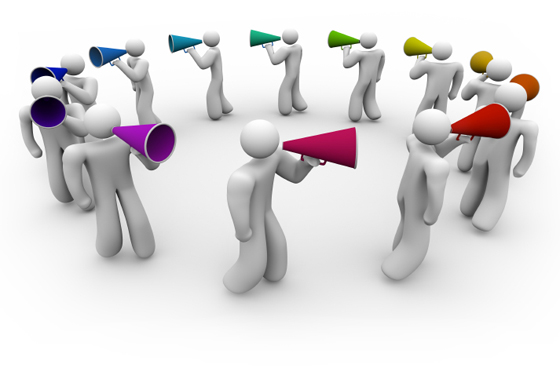 Estimated launch: May 2017
Submission deadline: 
           ca. 4 weeks following the launch

Applicants Manual is available
Application Form template is available
Guidelines for the Application Form are available

http://www.interreg-danube.eu/calls/calls-for-proposals/second-call-for-proposals
Which PAs can be addressed?
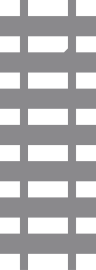 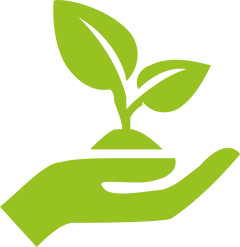 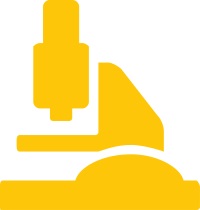 Which SOs can be addressed?
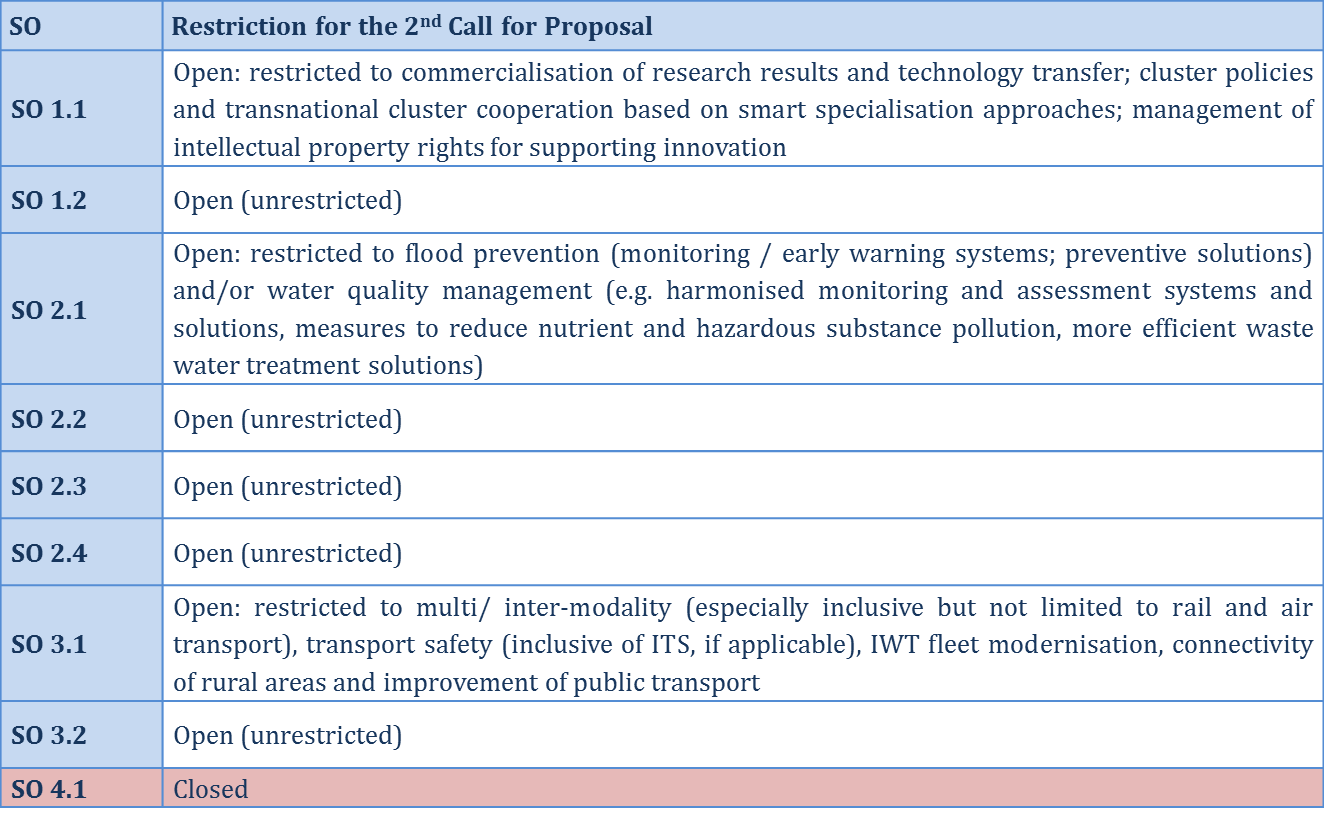 SO 1.1 - Innovation
SO 1.1: Improve framework conditions for innovation
Improve the institutional and infrastructural framework conditions and policy instruments for research & innovation to ensure a broader access to knowledge for the development of new technologies and the social dimension of innovation.
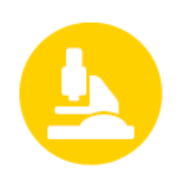 SO 1.1 - Innovation
SO 1.2 – Business & social innovation
SO 1.2: Increase competences for business and social innovation
Foster innovative learning systems to increase competences of employees in the business sector, to strengthen entrepreneurial culture and learning contributing to better meet social needs and the delivery of services in the general interest.
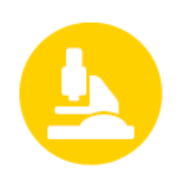 No restrictions for 2nd Call!
SO 1.2 – Business & social innovation
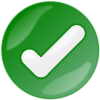 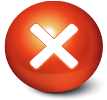 Contact details PA1
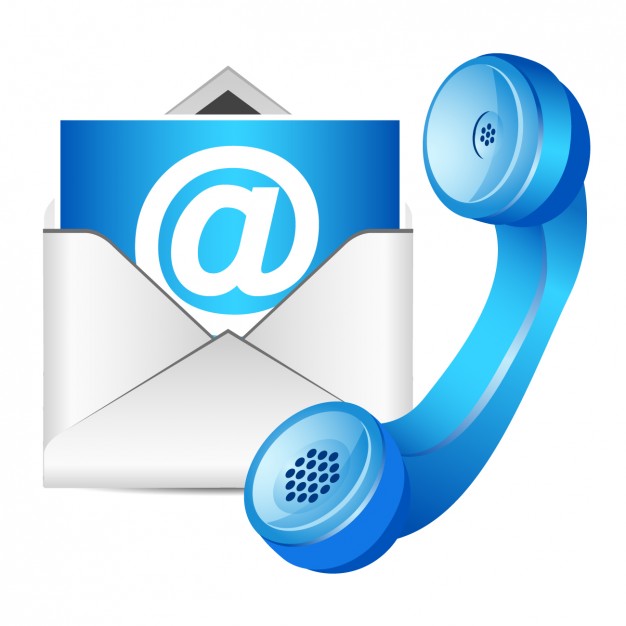 Project Officer PA1Marius Niculaemarius.niculae@interreg-danube.eu +36 1 896 1967
SO 2.1 – Water management
SO 2.1: Strengthen transnational water management and flood risk prevention
Strengthen joint and integrated approaches to further develop and implement River Basin Management Plans in the Partner States in line with the overall Danube River Basin Management Plan in order to improve transnational water management and flood risk prevention contributing to the sustainable provision of ecosystem services.
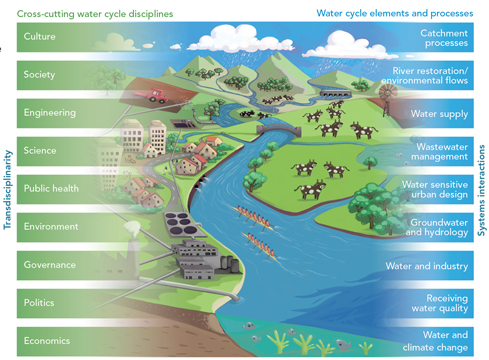 SO 2.1 – Water management
SO 2.2 – Natural and cultural heritage
SO 2.2: Foster sustainable use of natural and cultural heritage and resources
Strengthen joint and integrated approaches to preserve and manage the diversity of natural and cultural heritage and resources in the Danube region as a basis for sustainable development and growth strategies.
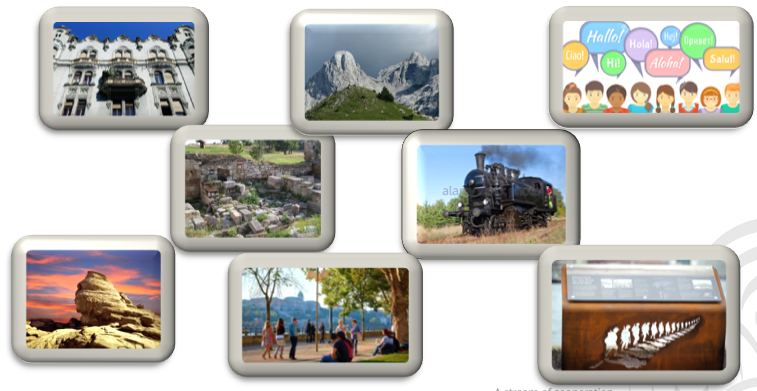 No restrictions for 2nd Call!
SO 2.3 – Ecological corridors
SO 2.3: Foster the restoration and management of ecological corridors
Strengthen effective approaches to preservation, restoring and management of bio-corridors and wetlands of transnational relevance to contribute to the better conservation status of ecosystems of European relevance.
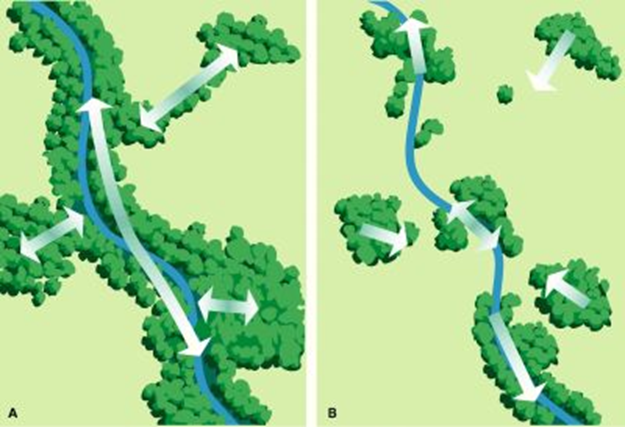 No restrictions for 2nd Call!
SO 2.3 – Ecological corridors
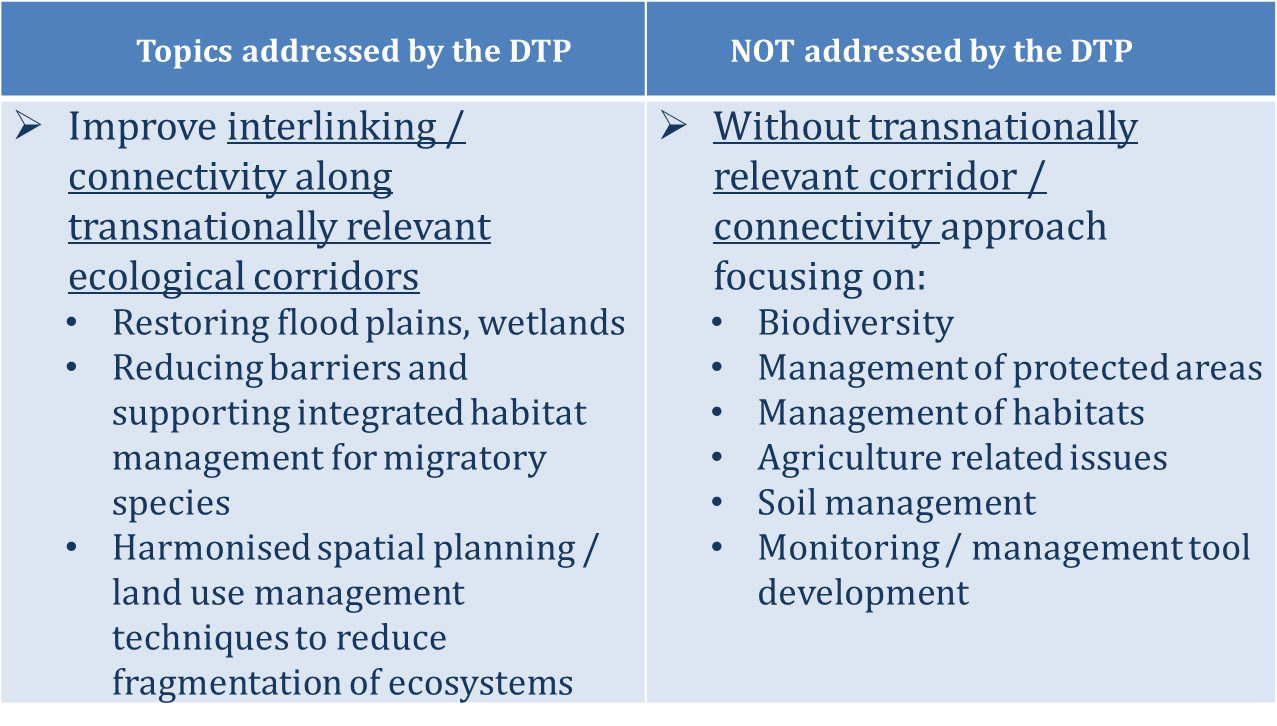 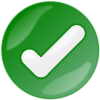 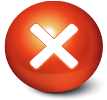 SO 2.4 – Environmental risk management
SO 2.4: Improve preparedness for environmental risk management
Establish and develop a more effective governance system for environmental protection addressing emergency situations and improve the preparedness of public authorities and civil protection organisation contributing to the reduction of risks and impact on ecosystem services, biodiversity and human health.
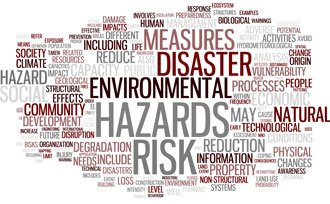 No restrictions for 2nd Call!
SO 2.4 – Environmental risk management
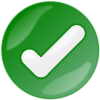 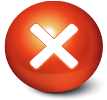 Contact details PA2
Project Officers PA2Simona Ene (SO 2.2)simona.ene@interreg-danube.eu +36 1 795 4082Gusztav Csomor (SO 2.1, 2.3, 2.4)gusztav.csomor@interreg-danube.eu +36 1 795 3836
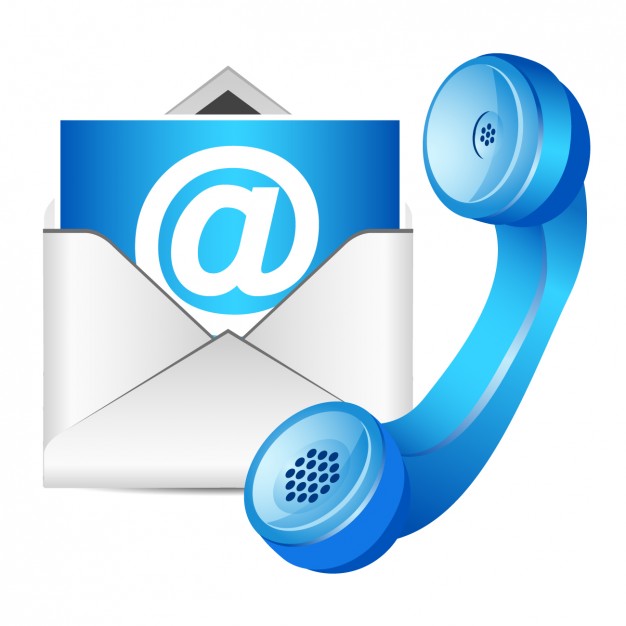 SO 3.1 - Transport
SO 3.1: Support environmentally-friendly and safe transport systems and balanced accessibility of urban and rural areas
Improve planning, coordination and creating practical solutions for an environmentally-friendly, low-carbon and safer transport network and services in the programme area contributing to a balanced accessibility of urban and rural areas.
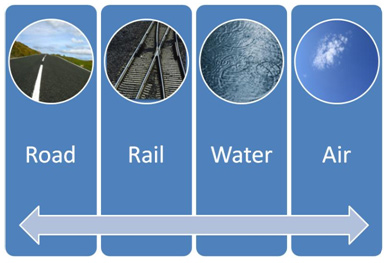 SO 3.1 - Transport
SO 3.2 - Energy
So 3.2 Improve energy security and energy efficiency
Contribute to the energy security and energy efficiency of the region BY supporting the development of joint regional storage and distribution solutions and strategies for increasing energy efficiency and renewable energy usage.
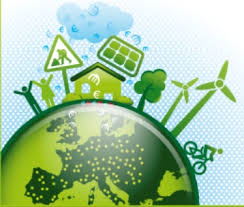 No restrictions for 2nd Call!
SO 3.2 - Energy
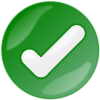 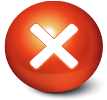 Contact details PA3
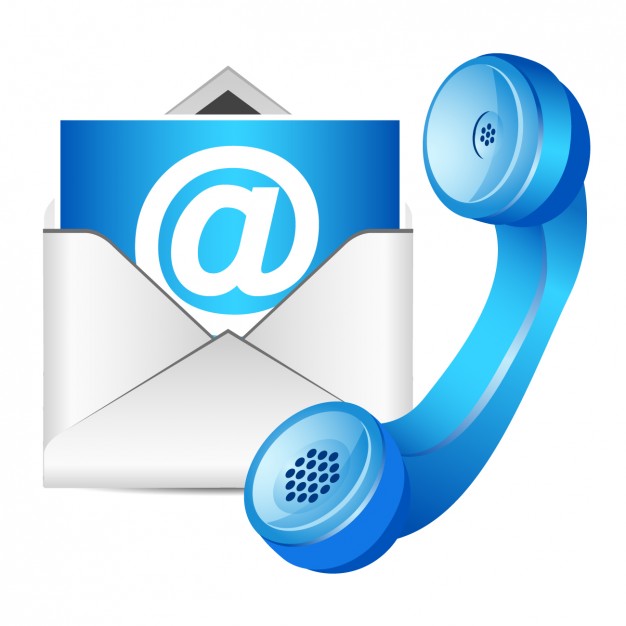 Project Officer PA3Ana Leganelana.leganel@interreg-danube.eu+36 1 795 5338
How long can a project be?
Maximum duration of projects:
36 months
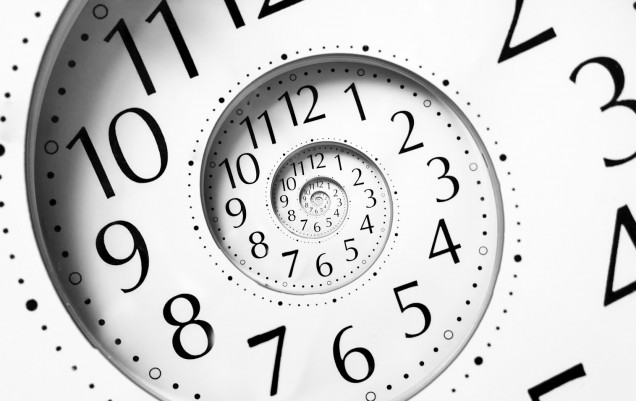 How much money do I have?
Budget of the 2nd Call for Proposals in EUR
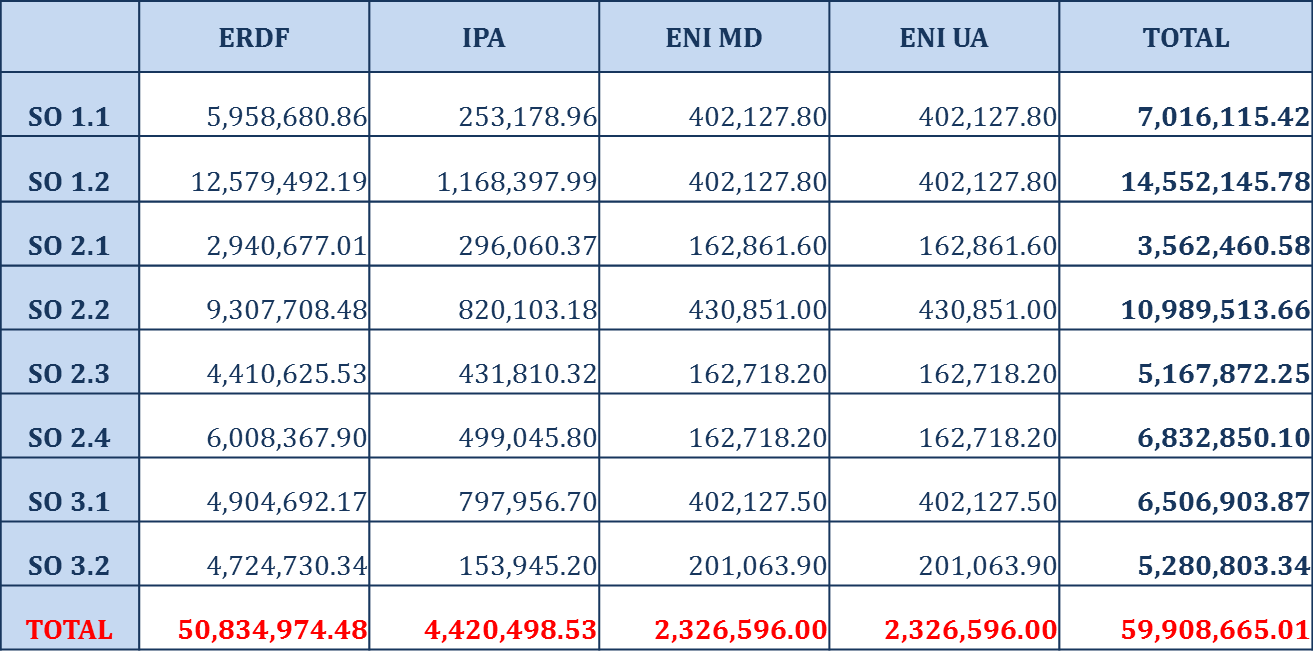 Planned to be available at the launch of the call!
How to develop a successful project?
Start with…
… the project idea…
Look for the most appropriate partners…
Develop the intervention logic…
Develop the workplan…
Create synergies and capitalise…
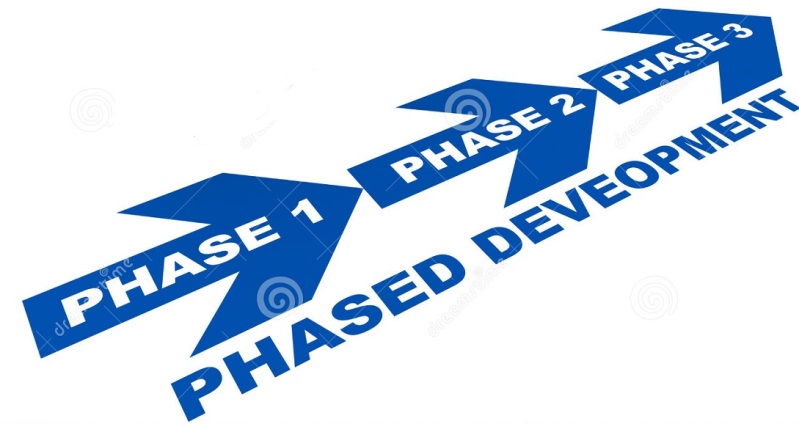 Intervention Logic
DTP core principle → result-orientation, the basis is the change
Intervention logic → tool showing how the change is to be achieved 
built upon:
Status quo
The change
The specific objectives
The actions, outputs, stakeholders and target groups
The results and durability

IF 
right activities are implemented & appropriate outputs are delivered, THEN 
planned objectives are reached & envisaged result is produced.
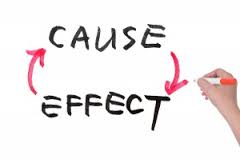 Intervention logic
Intervention Logic
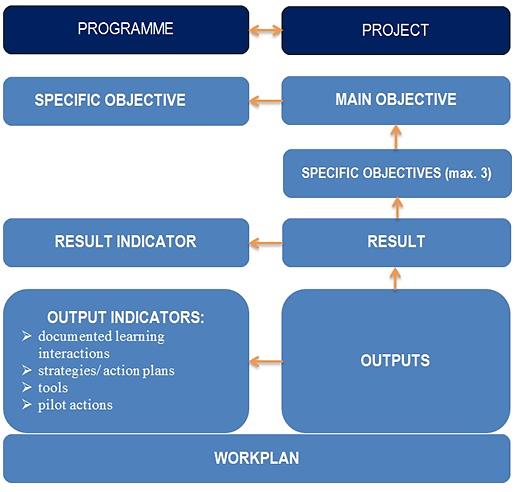 Project budget planning
Application Form 
Requested project budget, work packages and activities
Investment and equipment 

Application Form  - financial Part (excel tables)
Complete financial information

Implementation Manual (and Control Guidelines) 
Eligibility of expenditure
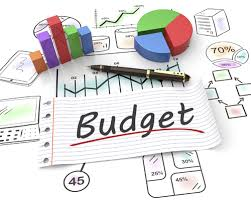 Project budget planning
Sources of funding:

85% EU contribution ensured by DTP (ERDF, IPA, ENI)
State contribution - – check the website!
Public contribution (national level information, NCP support)
Private contribution
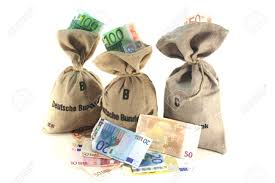 Project budget planning
Work packages and budget lines from PP level:

Build up the partners’ budgets on the basis of their activities per work packages by defining the costs per budget lines for each WP
The budgets of the project partners will produce the total budget overview for partners per budget lines and per work packages
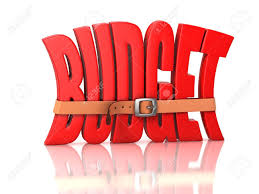 Project budget planning
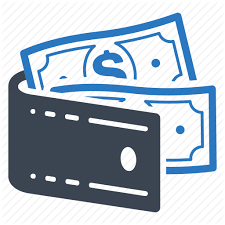 Spending forecast of the project

Planning the project budget per reporting period

Spending forecasts given at partner level will “produce” the project spending forecast

Periods have to cover 6 months, starting from the month of the approval date of the project
Project budget planning
Spending forecast of the project

To be planned carefully by each project partner:
The spending level per partner influences the overall project level spending
Should be in line with the time plan of the project
Activities fulfilled within the reporting period,i.e. expenditure incurred, expenditure paid within the reporting period, validated expenditure of the reporting period 
Should be realistic 
Consider the timeframe for each activity, including also the time needed for public procurements and payments!
Project budget planning
Use of the EURO

Project budget (and partner budget) to be planned in Euro
All expenditure to be reported in Euro
EU contribution will be transferred to LP in Euro
Expenditure incurred by project partners in a currency other than the euro shall be converted into euro by using the monthly accounting exchange rate of the European Commission in the month during which expenditure was submitted for verification to the controller (http://ec.europa.eu/budget/contracts_grants/info_contracts/inforeuro/inforeuro_en.cfm)
Eligibility of expenditure
Eligibility of expenditure
Eligibility of expenditure
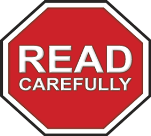 Eligibility of expenditure
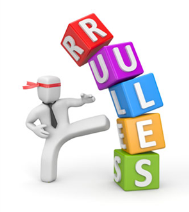 General eligibility rules
General eligibility rules
Eligibility of expenditure
Eligibility in time
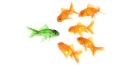 Eligibility of expenditure
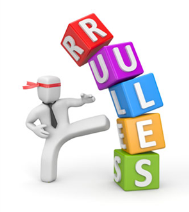 Eligibility of expenditure 
by budget lines
Eligibility of expenditure
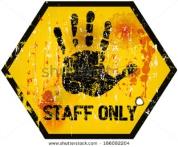 Eligibility of expenditure 
by budget lines
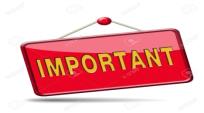 Eligibility of expenditure 
by budget lines
Eligibility of expenditure 
by budget lines
Eligibility of expenditure 
by budget lines
Basis of calculation of the BL1-Staff costs






Eligible BL1 Staff costs = Total direct costs x flat rate 
Eligible staff costs (BL1 WP1) = 7000 x 20% = 1400
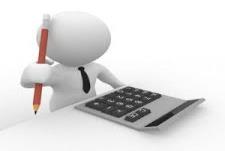 Eligibility of expenditure 
by budget lines
Eligibility of expenditure 
by budget lines
Eligibility of expenditure 
by budget lines
Eligibility of expenditure 
by budget lines
Eligibility of expenditure 
by budget lines
Eligibility of expenditure 
by budget lines
Eligibility of expenditure 
by budget lines
Eligibility of expenditure 
by budget lines
Eligibility of expenditure
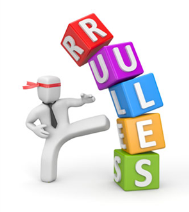 Special eligibility rules
Special eligibility rules
How is JS assessing the projects?
What is the procedure?
Eligibility check 
Eligibility of the proposal - 9 Yes/No questions
Eligibility of the partners - 3 Yes/No questions

            Quality check
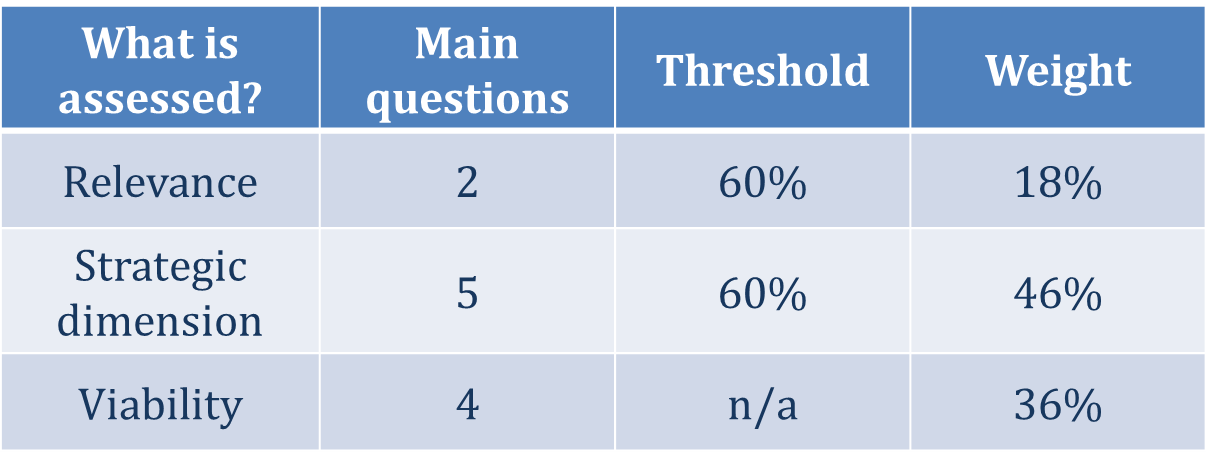 Eligibility assessment-proposal
Eligibility assessment-proposal
Eligibility assessment-proposal
Failure to meet any of the above criteria leads to the rejection of the whole project proposal!
Eligibility assessment-partners
Failure to meet any of the above criteria by one PP leads to the rejection of the respective PP!
Eligibility assessment
BUT

A 5-day healing period is granted to submit missing documents (i.e. Annexes) and meet the eligibility criteria!
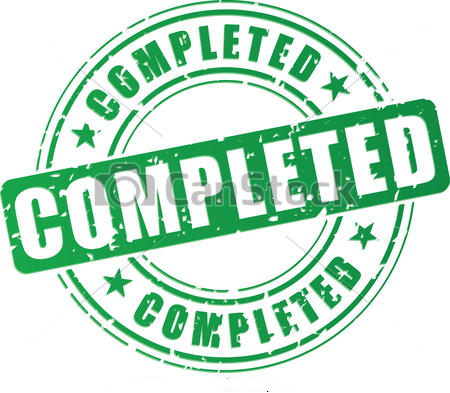 Quality assessment-relevance
1. Is the project relevant for the Programme?

Project topic - in line with the SO and Call provisions
Project - is NOT investment or research oriented and it does not target mere networking 
Project - is NOT a duplication of previously funded actions 
Project intervention logic - coherent with the Programme intervention logic
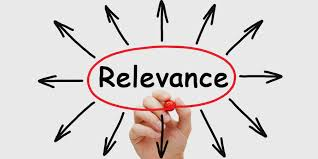 Quality assessment-relevance
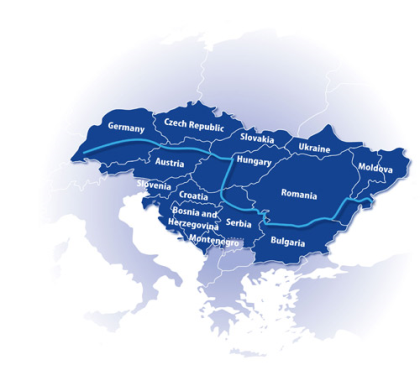 2. Is the need for transnational cooperation demonstrated?

Project transnational dimension and impact - demonstrated through geographical coverage and planned activities

Added value of the transnational cooperation - clearly demonstrated in comparison to a national/ cross-border approach
Quality assessment-strategic
1. Are the territorial needs and challenges identified and duly justified?

Needs and challenges - coherently and comprehensively described
Clear link between planned activities and described needs/ challenges
Needs and challenges - consistent with the programme objectives
Capitalisation of previous results and synergies
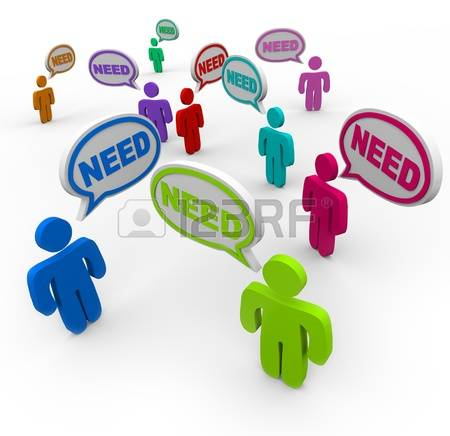 Quality assessment-strategic
2. Is the project intervention logic coherent?
IL elements - clearly defined and interlinked





IF 
right activities are implemented & appropriate outputs are delivered, THEN 
planned objectives are reached & envisaged result is produced.
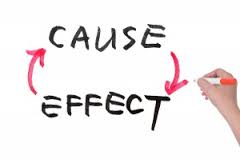 Quality assessment-strategic
Project main objective is in line with the selected programme SO, clearly defined and supported by appropriate activities

Project specific objectives contribute to the achievement of the main objective and they are linked to the project outputs

Project main result captures the advantage of carrying out the project. There is a clear link between the activities and the result; appropriate partners are involved in the different WPs proving that the planned result can actually be reached 

Proposed outputs are achievable within the project lifetime and as a result of the proposed activities; there is a clear connection between the outputs and the needs of the target group
Quality assessment-strategic
3. To what extent  does the proposal contribute to an EU strategy or policy?
Relevant strategies/ policies - identified; project contribution thereto - comprehensively explained
Relevant EUSDR PA(s), targets - identified; project contribution thereto - comprehensively explained
EUSDR is embedded in the proposal
          (e.g. involvement of EUSDR bodies,    
          ensure uptake of results by EUSDR)
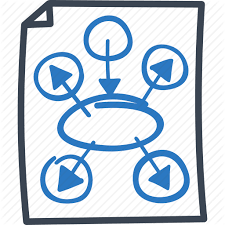 Quality assessment-strategic
4. Is the partnership composition relevant, justified and balanced for the proposed project?
Geographical coverage - consistent with the territorial needs
PPs - competent to implement planned activities and produce envisaged outputs
All relevant sectors and levels of governance are present
Partnership is balanced
Harmonized benefits for all countries
Equitable distribution of tasks; PP involvement - concordant with the project activities
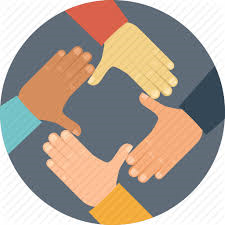 Quality assessment-strategic
5. Is the target group defined and has ownership of the project results?

Relevant target groups - clearly identified and listed
Integration and use of project outputs 
Concrete measures to ensure durability and transferability of project outputs
Contribution to the horizontal principles - coherent with the overall territorial needs and with the programme and project objectives
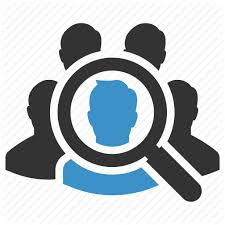 Quality assessment-operational
1. Is the work plan realistic, consistent and coherent?
Timetable – realistic and coherent 
Clear link between the activities/ outputs and methodology
Activities and outputs – achievable
Activities - comprehensively and clearly described
Work plan – clear
Project - ready to start the implementation
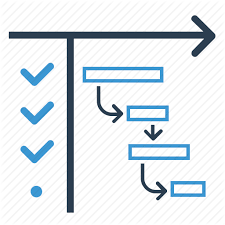 Quality assessment-operational
2. To what extent are management structures and procedures in line with the project size, duration and needs?

Clear governance of the project 

Effective know-how transfer inside the partnership
Quality management structure and adequate procedures
LA - experience in implementing/ coordinating EU projects (esp. ETC) and institutional capacity to manage the project
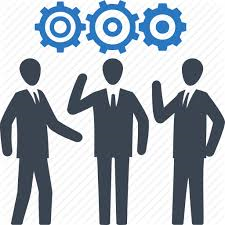 Quality assessment-operational
3. To what extent are communication activities appropriate and forceful to reach the relevant target groups and stakeholders?
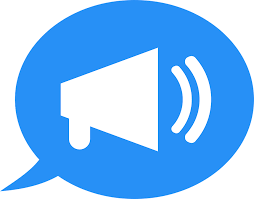 Communication objectives - coherent with the project specific objectives
Adequate methods, means and channels to reach the target groups
Communication activities - consistent with the project deliverables and the specificities of the addressed target group
Quality assessment-operational
4. Does the project budget demonstrate value for money?
Activity/ WP/ BL budget - consistent with the planned actions, involved PPs and duration of activity
Spending forecast - coherent with the sequence of activities/ duration
WP1 & WP2 budget - justified by the planned activities and involved PPs
EE and equipment budget - justified and
     realistic for planned activities
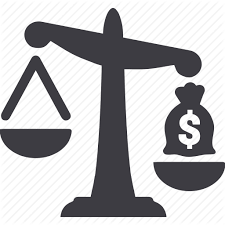 To remember!
What to consider when applying?
Coherence of the intervention logic
Project contribution to EUSDR
Transnational dimension and territorial relevance
Composition of the partnership
Durability and transferability of outputs
Need help?
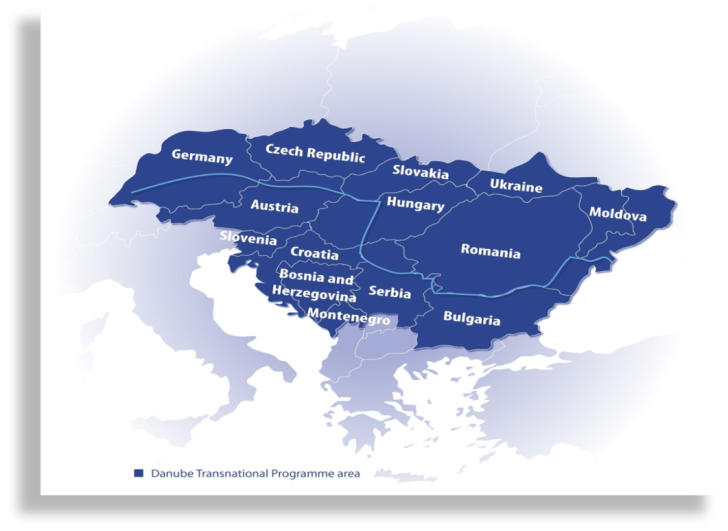 http://www.interreg-danube.eu/contacts/national-coordination-and-contact-points
… and if you are successful
You have to…
… work and report activities 
… spend and report costs
… ensure the quality of the outputs
… be available for controls and audits
Contact us!
Danube Transnational Programme

Postal address: 
Ministry for National Economy
Danube Transnational Programme Managing Authority | Joint Secretariat
József Nádor Tér 2-4, 1051 Budapest, Hungary

Office address: 
Danube Transnational Programme Managing Authority | Joint Secretariat
Honvéd utca 13-15, 1055 Budapest, Hungary

danube@interreg-danube.eu
www.interreg-danube.eu
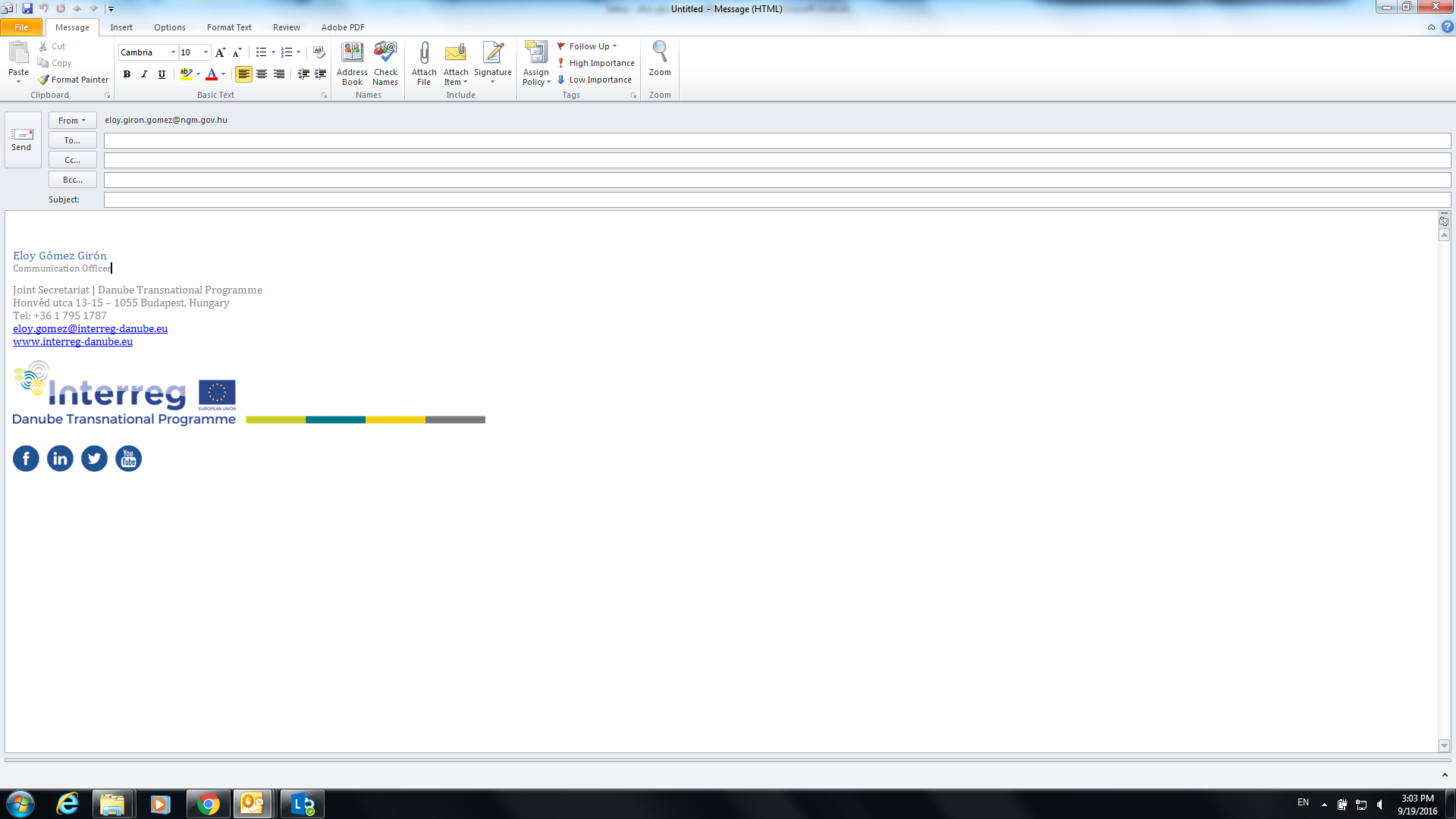 Are there any national rules?
xxx
XXXXX
XXXX